Lecture 2
Data warehouse concepts and architecture
objectives
Discuss challenges in data warehouse projects
Explain learning effects for maturity and project management
Reflect on importance of intangible benefits for data warehouse investments
Challenges in Data Warehouse Projects
Substantial coordination across organizational units
Uncertain data quality in data sources
Difficult to scale data warehouse
Intangible benefits
Not easily quantified but important for an organization’s success
Increased data quality
Fewer missing values
More matched entities
More data availability
Higher levels of compliance with data standards
May become tangible over time
Learning Curve for Skills
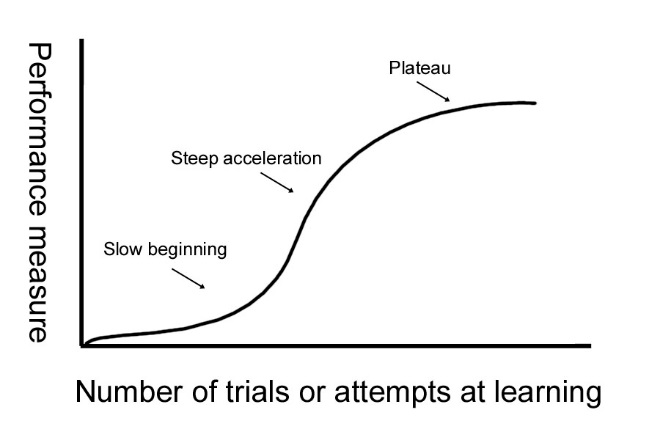 Skill mastery learning curve
X axis: number of trials
Y axis: performance
Implied fixed cost (master skills) to improve performance
Sports skill improvement such as first serve percentage
Slow beginning as high fixed cost (many trials) to acquire skills
Steep acceleration as skills are mastered
Plateau as diminishing returns from additional trials

Lesson:
Expect many trials over a long period to obtain reasonable improvement in skills
Initial learning period may be frustrating
Rapid improvement and enjoyment from skill mastery after initial period of frustration
Learning Curve for Production
Production learning curve
Applies to industries such as aircraft manufacturing
Switch axis: units produced on x axis and effort (average work hours or cost)
Implied fixed cost to discover and resolve production problems
Slow beginning as problems are discovered
Steep deceleration as production problems are resolved
Plateau as constant cost to resolve data quality problems

Lesson
Expect high costs to improve production capability (productivity)
Productivity improvements occur rapidly after initial period with sharply falling costs
Maturity Relationships
Scope learning curve
Skill learning curve with initial slow learning, steep acceleration, and plateau
Business value over time
Fix scope: number of data sources or organizational units
Business value may be measured by usage (number of users, departments, queries)
High fixed cost to discover data sources and find uses especially for combining data sources
Initial slow usage of data sources
Rapid acceleration as new uses are discovered
If DW project is too small, benefits of scope may never be realized.
Data transformation learning curve
Production learning curve
Fix scope: number of data sources or organizational units
High fixed cost to discover and resolve data quality problems
Slow beginning as data quality problems are discovered
Steep deceleration as data quality problems are resolved
Plateau as constant cost to resolve data quality problems
Transformation cost over time
Cost to clean, standardize, and integrate
Large initial cost to discover data quality problems
Rapid improvement as data quality problems are resolved
Project Relationships
Skill learning curve analogy
X axis: scope
Number of data sources
Number of organizational units
Y axis: business value
ROI
Number of users
Decision making efficiency
Scope to Business value
Scope increases
Business value increases with a learning effect
Business value will lag project costs and risks
Scope to Risk
Scope increases
Risk increases due to coordination difficulties
Initial flat curve, then sharp increase in costs, with a plateau
Risk mitigation: gradual warehouse scope widening; anticipate difficulties
Insight
Tradeoff between risk and scope
Reduced scope has less project risk, but benefits of large scope may never be realized if many small projects without a plan to create a DW with a larger scope.
Objectives
Compare and contrast characteristics of architectures
Explain insight from maturity model
Reflect about relationships between project challenges and architecture choices
Architecture Issues
Organizational issues rather than technology
Data warehouse scope
Integration level
[Speaker Notes: Project scope:
Number of data sources
Number of organizational units

Integration level
Coordination and cooperation among business units
Find common entities
Enforce standards: units of measure, naming conventions
Reconcile differences such as revenue and cost recognition
Sometimes modify source systems]
Architecture Issues
Project scope:
Number of data sources
Number of organizational units

Integration level
Coordination and cooperation among business units
Find common entities
Enforce standards: units of measure, naming conventions
Reconcile differences such as revenue and cost recognition
Sometimes modify source systems
Architecture Choices
[Speaker Notes: Top down
Data warehouse approach
More project risk
Higher integration levels
More business value over time
Extreme: one DW for entire organization

Bottom up
Data mart approach
Less project risk
Driven by compelling decision making needs 
Less business value over time
May be difficult to increase scope by integrating data marts]
Architecture Choices
Top down
Data warehouse approach
More project risk
Higher integration levels
More business value over time
Extreme: one DW for entire organization

Bottom up
Data mart approach
Less project risk
Driven by compelling decision making needs 
Less business value over time
May be difficult to increase scope by integrating data marts
Top-Down Architecture
[Speaker Notes: The three-tier architecture is sometimes augmented with a staging area to support the data transformation process. The staging area provides temporary storage of transformed data before loading into the data warehouse. The staging area is particularly useful for data warehouses with a large number of operational databases and external data sources requiring complex data transformations.

EDM: enterprise data model

Also known as enterprise data warehouse architecture]
Top-Down Architecture
The three-tier architecture is sometimes augmented with a staging area to support the data transformation process. The staging area provides temporary storage of transformed data before loading into the data warehouse. The staging area is particularly useful for data warehouses with a large number of operational databases and external data sources requiring complex data transformations.

EDM: enterprise data model

Also known as enterprise data warehouse architecture
Bottom-up Architecture
[Speaker Notes: Also known as independent data mart architecture
No centralized data warehouse
Data marts: small data warehouses oriented towards individual user departments
Easier to cost justify (at least in the short run) than a larger data warehouse
Data marts may eventually evolve into a data warehouse
Data marts may cooperate to provide data to other data marts: data mart bus approach
Controversial architecture: 
 - Many claim that the long term benefits are lost with a bottom-up approach
 - Many claim that data marts must be re-implemented as centralized data warehouse
   (more costly over the long term)]
Bottom-up Architecture
Also known as independent data mart architecture
No centralized data warehouse
Data marts: small data warehouses oriented towards individual user departments
Easier to cost justify (at least in the short run) than a larger data warehouse
Data marts may eventually evolve into a data warehouse
Data marts may cooperate to provide data to other data marts: data mart bus approach
Controversial architecture: 
 - Many claim that the long term benefits are lost with a bottom-up approach
 - Many claim that data marts must be re-implemented as centralized data warehouse
   (more costly over the long term)
Federated Architecture
[Speaker Notes: For highly decentralized or independent organizations, the federated data warehouse architecture provides another compromise approach. As depicted in this diagram, the federated data warehouse approach supports two levels of data warehouses. Each organization independently maintains one or more data warehouses using any of the architectures. To provide inter-organizational sharing, each organization contributes to the federated data warehouse. Typically, another layer of data integration and a query portal support data sharing in the federated data warehouse. Depending on the environment, participation can be voluntary or compulsory (typically required by government agencies). Some users of a federated data warehouse may be external stakeholders, not members of participating organizations.]
Federated Architecture
For highly decentralized or independent organizations, the federated data warehouse architecture provides another compromise approach. As depicted in this diagram, the federated data warehouse approach supports two levels of data warehouses. Each organization independently maintains one or more data warehouses using any of the architectures. To provide inter-organizational sharing, each organization contributes to the federated data warehouse. Typically, another layer of data integration and a query portal support data sharing in the federated data warehouse. Depending on the environment, participation can be voluntary or compulsory (typically required by government agencies). Some users of a federated data warehouse may be external stakeholders, not members of participating organizations.
Architecture Selection Factors
Learning effects
Project risk
Intangible business value
Strategic view of information technology
Level of sponsorship
Information independence
Task routineness
[Speaker Notes: Business value
Intangible: difficult to quantify
More value from integrating larger part of enterprise
More risk from difficulty to obtain cooperation
Intangible benefits difficult to quantify
Project risks
Difficulty to obtain cooperation among disparate groups
Unforeseen difficulties when discovering data quality problems
Funding difficulties
Difficult to fund a high cost, high risk project
More corporate involvement for projects with wide scope
Data mart approach is easier to obtain funding]
Maturity Model Stages
[Speaker Notes: The maturity model (Eckerson 2007) consists of six stages as summarized in this table. The stages provide a framework to view an organization’s progress, not an absolute metric as organizations may demonstrate aspects of multiple stages at the same time. As organizations move from lower to more advanced stages, increased business value can occur. However, organizations may have difficulty justifying significant new data warehouse investments as benefits are sometimes difficult to quantify.]
Maturity Model Insights
Stages provide a framework to view an organization’s progress
Guidance for investment decisions
Difficulty moving between stages
Infant to child stages because of investment level
Teenager to adult because of strategic importance of data warehouse
[Speaker Notes: Not a precise model

Data warehouse Institute provides questionnaire to assess stage

An important insight of the maturity model is the difficulty of moving between certain stages. For small but growing organizations, moving from the infant to the child stages can be difficult because a significant investment in data warehouse technology is necessary. For large organizations, the struggle is to move from the teenager to the adult stage. To make the transition, upper management must perceive the data warehouse as a vital enterprise resource, not just a tool provided by the information technology department.

Benefits are often intangible for transition to adult stage]